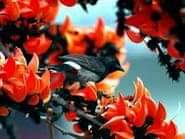 পৌরনীতি ও সু-শাসন ক্লাশে সবাইকে স্বাগতম
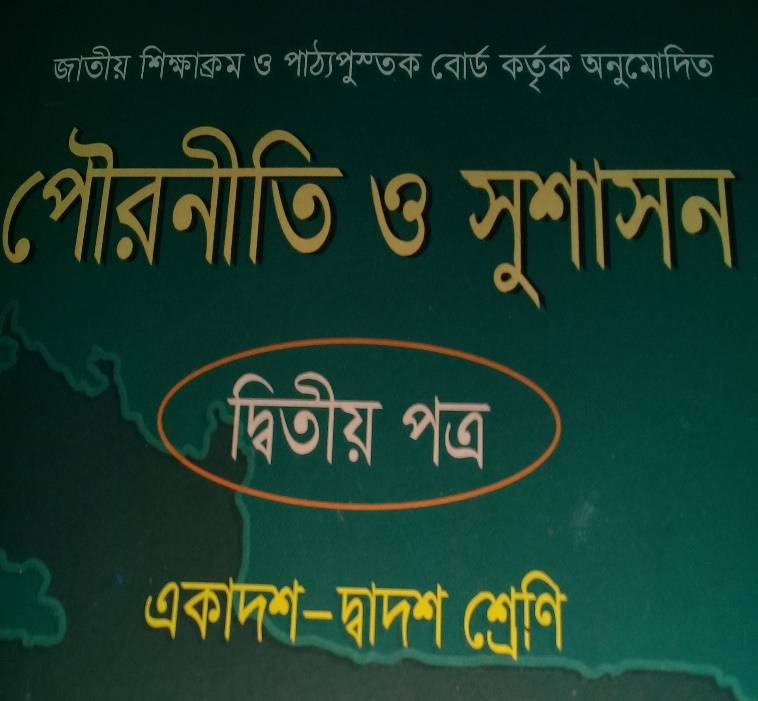 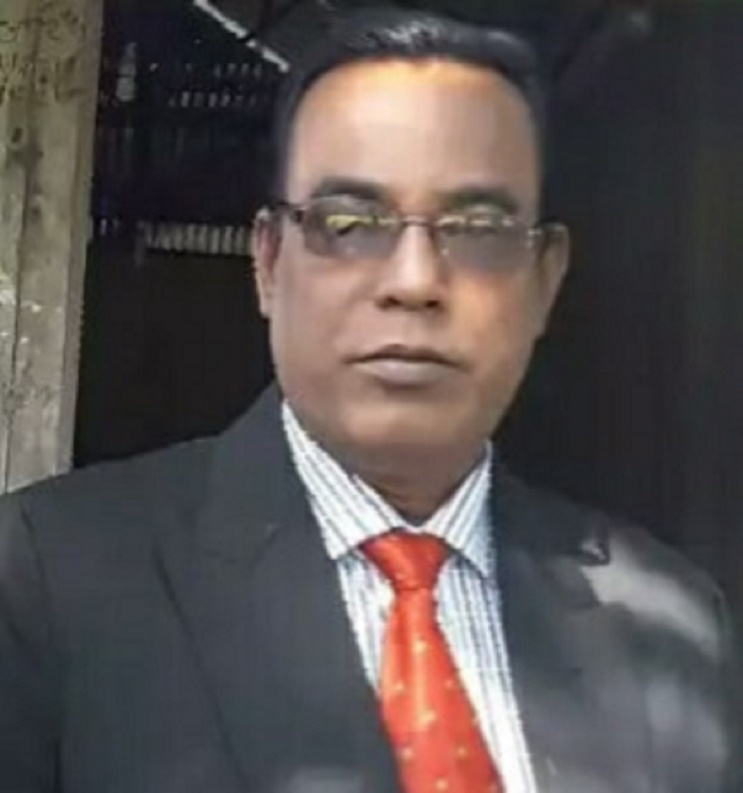 পরিচিতি
মোঃ আজহারুল ইসলাম,
সহকারি অধ্যাপক,
জাংগালিয়া ইউনিয়ন স্কুল এন্ড কলেজ,
পাকুন্দিয়া-কিশোরগঞ্জ,
মোবাইল নং ০১৭১২৩৮৯৭৫২ ,
শ্রেণীঃ দ্বাদশ,
পৌরনীতি ও সু-শাসন,
অধ্যায়ঃ নবম,
বিষয়ঃ সার্ক [SAARC ],
সময়ঃ ৫০ মিনিট,
তারিখঃ ০৮/০2/২০21 ,
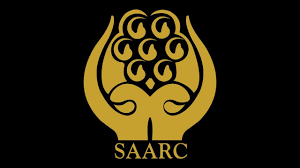 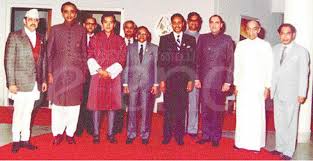 সার্কের প্রথম শীর্ষ সম্মেলনে রাষ্ট্রপ্রধান গণ,
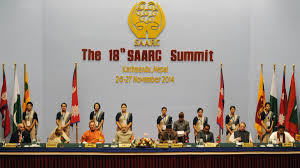 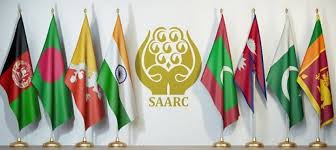 সার্কভূক্ত দেশের প্রতাকা,
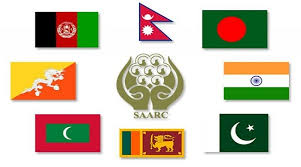 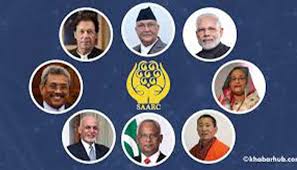 সার্কভূক্ত দেশের রাষ্ট্রপ্রধানগণ,
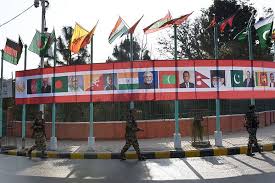 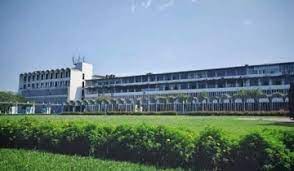 সার্ক বিশ্ববিদ্যালয়,
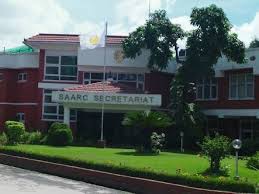 সার্ক সচিবালয়,
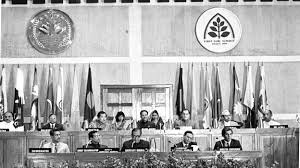 সার্কভূক্ত দেশের পররাষ্ট্র মন্ত্রীগণ ,
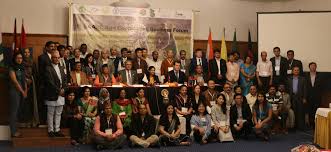 সার্কভূক্ত দেশের ব্যবসায়িক নেতৃবৃন্দ,
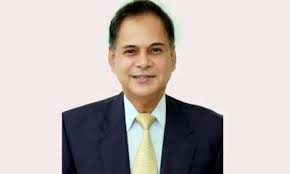 সার্কের মহাসচিব, জনাব ,আমজাত হোসেন,পাকিস্তান
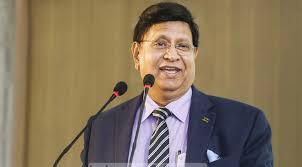 বাংলাদেশের পররাষ্ট্র মন্ত্রী ,
আজকের পাঠ ঘোষণাঃ-
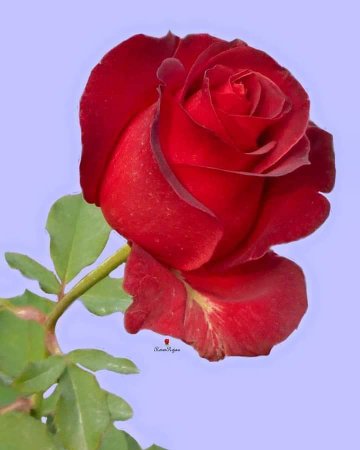 সার্ক কি,এর লক্ষ্য-উদ্দেশ্য কি কি এবং সার্কের সফলা সমূহ কি কি ইত্যাদি ?
শিখন ফলঃ-
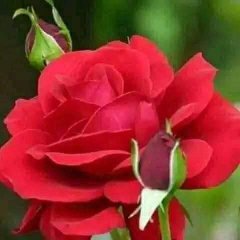 এই পাঠের শেষে,
১। সার্ক কি তা বলতে পারবে,
২। সার্কের লক্ষ্য-উদ্দেশ্য সমূহ ব্যাখ্যা করতে পারবে,
৩। সার্কের সফলা সমূহ কি কি তা মূল্যায়ন করতে পারবে,
সার্কের লক্ষ্য –উদ্দেশ্য সমূহঃ-
সার্কের সফলা সমূহঃ-
সার্ক [ SAARC ] কিঃ-
উত্তরঃ- সার্ক একটি আঞ্চলিক সহযোগিতা সংস্থা [ Association For Regional Co-Oparation ] । কোনো রাষ্ট্রের সার্বভৌমত্ব, স্বাধীনতা,আঞ্চলিক অখন্ডতা এবং অভ্যন্তরীণ বিষয়াদিতে হস্তক্ষেপ না করে শান্তিপূর্ণ উপায়ে সব বিরোধ মীমাংসা করা এবং আঞ্চলিক শান্তি ও স্থিতিশীলতা বজায় রেখে সার্বিক উন্নতি ও অগ্রগতি ত্বরানবিত করার জন্য দক্ষিণ এশিয়া আঞ্চলিক সহযোগিতা সংস্থা [ South Asian Association For Regional Co-Operation ] গঠিত হয়। প্রথমে সার্ক গঠিত হয়েছিল ০৭ টি রাষ্ট্র নিয়ে। বর্তমানে সার্কের রাষ্ট্রের সংখ্যা হলো ০৮ টি। সার্কভূক্ত দেশগুলই হলো,বাংলাদেশ,ভারত,নেপাল,ভূঠান,মালদ্বীপ,শ্রীলংকা,পাকিস্তান ও আফগানিস্তান। সার্ক সচিবালয় হলো নেপালের রাজধানী কাঠমুন্ডতে। এর প্রধানকে বলা হয় সেক্রেটারী। প্রতি বছর সার্ক শীর্ষ সম্মেলন অনুষ্টিত হয়।
সার্কের গঠিত হয় ১৯৮৫ সালের ৭ ও ৮ ডিসেম্বর ঢাকা সার্ক শীর্ষ সম্মেলনের মাধ্যমে। সার্কের প্রথম প্রেসিডেন্ট নির্বাচিত হন বাংলাদেশের সাবেক প্রেসিডেন্ট এইচ,এম,এরশাদ।
দলীয় কাজঃ-
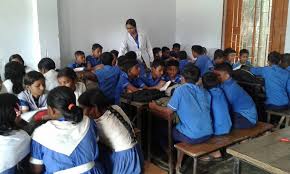 ক দলঃ- SAARC এর পূর্ণ রুপ কি ?
খ দলঃ- সার্কভূক্ত ৮টি দেশের নাম কি কি ?
গ দলঃ- সার্কের সচিবালয় কোথায় অবস্থিত ?
ঘ দলঃ- সার্ক শীর্ষ সম্মেলন কত সালে যাত্রা শুরু করে ?
একক কাজঃ-
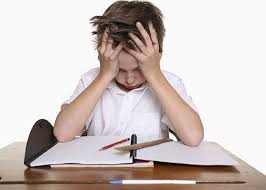 সার্কের লক্ষ্য-উদ্দেশ্য সমূহ একজন একজন করে উত্তর দাও ?
জোড়ায় কাজঃ-
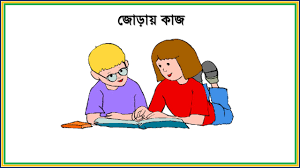 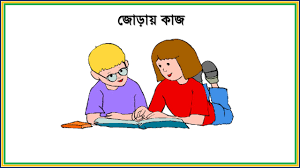 জনজীবনের মানোন্নয়ন বলতে কি বুঝ ?
সার্ক বলতে কি বুঝ ?
মূল্যায়নঃ-
১। সার্কের যাত্রা শুরু হয় ১৯৮৫ সালের কত তারিখে ----------------------------------------?
ক, ৫ ডিসেম্বর,                                                                খ, ৬ ডিসেম্বর,
গ, ৭ ডিসেম্বর,                                                                 ঘ, ৮ ডিসেম্বর,
২। সার্কের প্রথম প্রেসিডেন্ট নির্বাচিত হন কোন রাষ্ট্রপতি -----------------------------------?
ক, রাজীবগান্ধী,                                                                খ, এইচ,এম,এরশাদ,
গ, নেওয়াজ শরীফ,                                                          ঘ, ডঃ মাহাথি মোহাম্মদ,
৩। সার্কের সচিবালয় কোথায় অবস্থিত ----------------------------------------------------------?
ক, ভারত,                                                                        খ, বাংলাদেশে,
গ, নেপালে,                                                                     ঘ, মালে,
বাড়ির কাজঃ-
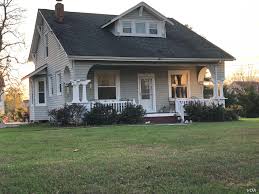 সার্কের সফলাতা সমূহ কি কি তা লিখে জমা দিবা ?
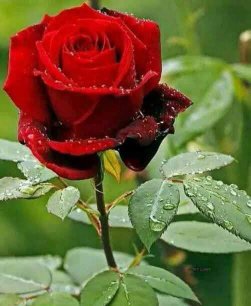 সবাইকে অসংখ্য ধন্যবাদ